ÔN TẬP KIẾN THỨC LỚP 1
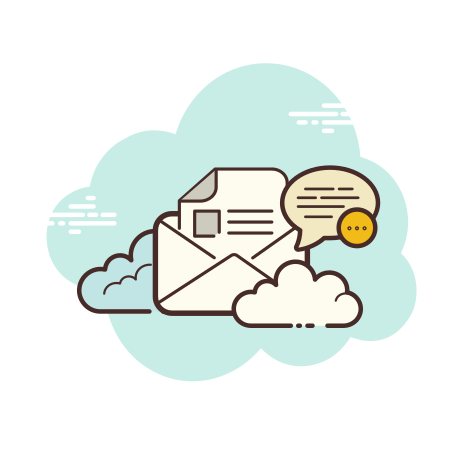 1. Các phép tính cộng, trừ (không nhớ) trong phạm vi 100.
2. Luyện tập về cách tìm và viết phép tính phù hợp trong các bài toán có lời văn.
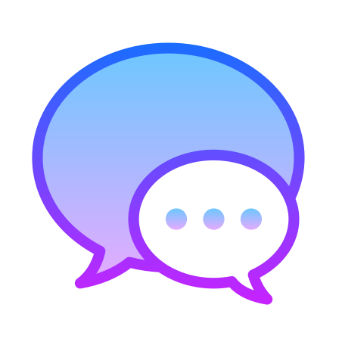 3. Nhớ lại các hình khối đã học: hình vuông, hình tròn, hình tam giác, hình chữ nhật, khối lập phương, khối hộp chữ nhật.
4. Nhớ lại những kiến thức về đơn vị đo lường: thời gian (tuần, ngày, giờ); độ dài (cm) và ước lượng độ dài.
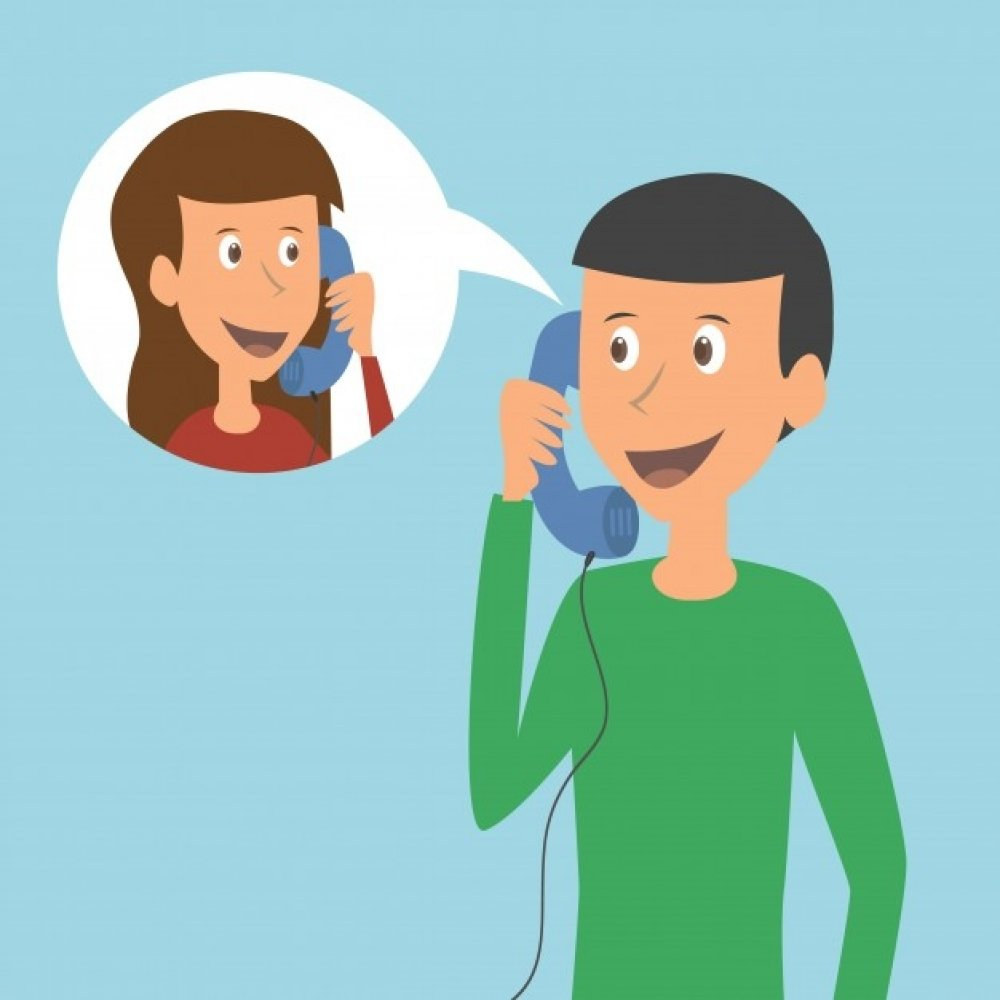 NỘI DUNG CHƯƠNG TRÌNH MÔN TOÁN LỚP 2
I. Số và phép tính
II. Hình học và đo lường
III. Thống kê và xác suất
SỐ VÀ PHÉP TÍNH
I
1. Số tự nhiên
2. Phép tính
2. Phép tính
- Phép cộng, phép trừ (không nhớ, có nhớ) trong phạm vi 1000.
- Phép nhân, phép chia (bảng nhân, bảng chia 2 và 5).
- Tính nhẩm
- Giải bài toán có một bước tính
1. Hình phẳng và hình khối
- Điểm, đoạn thẳng, đường thẳng, đường cong, ba điểm thẳng hàng, đường gấp khúc, hình tứ giác. Khối trụ, khối cầu
- Vẽ đoạn thẳng có độ dài cho trước.
- Thực hành gấp, cắt ghép, xếp hình.
2. Đo lường
- Độ dài, đơn vị đo độ dài (dm, m, km).
  Đơn vị đo khối lượng: kg
  Dung tính: Đơn vị l
- Nhận biết tiền Việt Nam
- Chuyển đổi và tính toán số đo độ dài, dung tích.
HÌNH HỌC VÀ ĐO LƯỜNG
II.
1. Hình phẳng và hình khối
2. Đo lường
CHỦ ĐỀ 1
ÔN TẬP VÀ BỔ SUNG
BÀI 1
ÔN TẬP CÁC SỐ ĐẾN 100
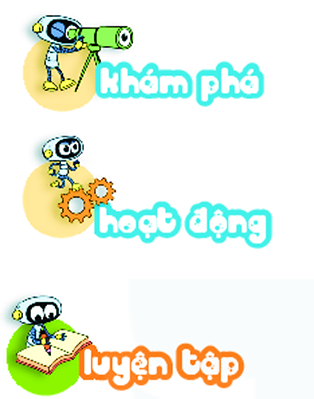 1
Hoàn thành bảng sau (theo mẫu):
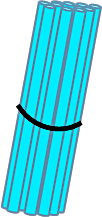 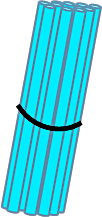 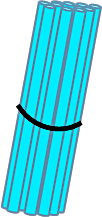 3
4
34
Ba mươi tư
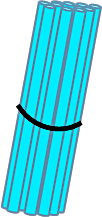 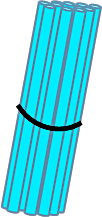 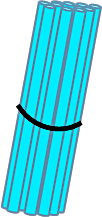 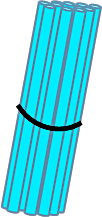 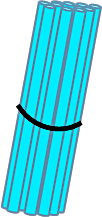 5
1
51
Năm mươi mốt
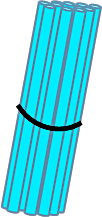 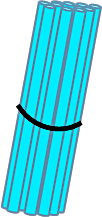 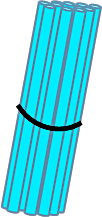 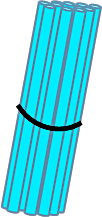 4
6
46
Bốn mươi sáu
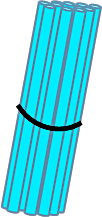 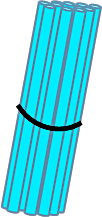 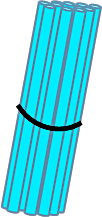 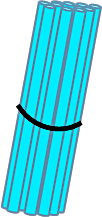 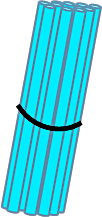 5
5
55
Năm mươi lăm
2
Tìm cà rốt cho thỏ.
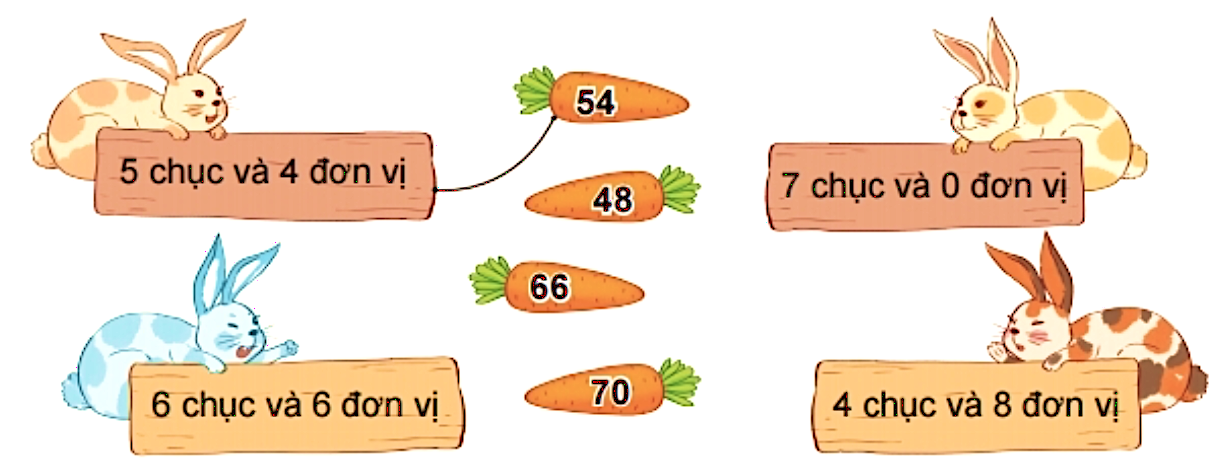 54
48
66
70
5 chục và 4 đơn vị
7 chục và 0 đơn vị
4 chục và 8 đơn vị
6 chục và 6 đơn vị
3
Hoàn thành bảng sau (theo mẫu):
Năm mươi bảy
5 chục và 7 đơn vị
57
75
?
Bảy mươi lăm
7 chục và 5 đơn vị
64
Sáu mươi tư
6 chục và 4 đơn vị
?
9 chục và 1 đơn vị
91
Chín mươi mốt
4
c. Tìm những bông hoa ghi số vừa lớn hơn 50 vừa bé hơn 60
a. Tìm những bông hoa ghi số lớn hơn 60
b. Tìm những bông hoa ghi số bé hơn 50
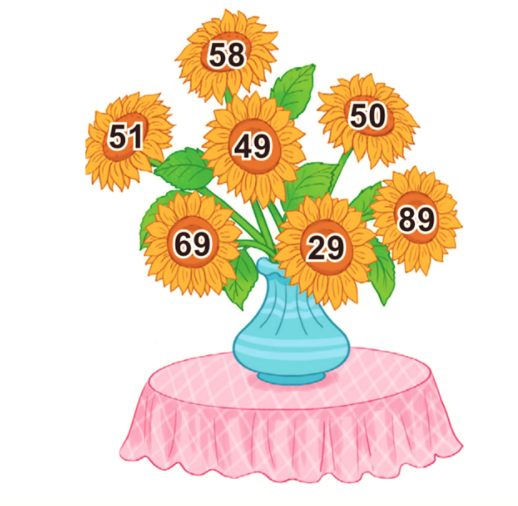 58
58
50
50
51
51
49
49
89
89
69
69
29
29
Dặn dò
Làm lại bài tập 3 vào vở.
Chuẩn bị bài sau : Luyện tập (trang 7)
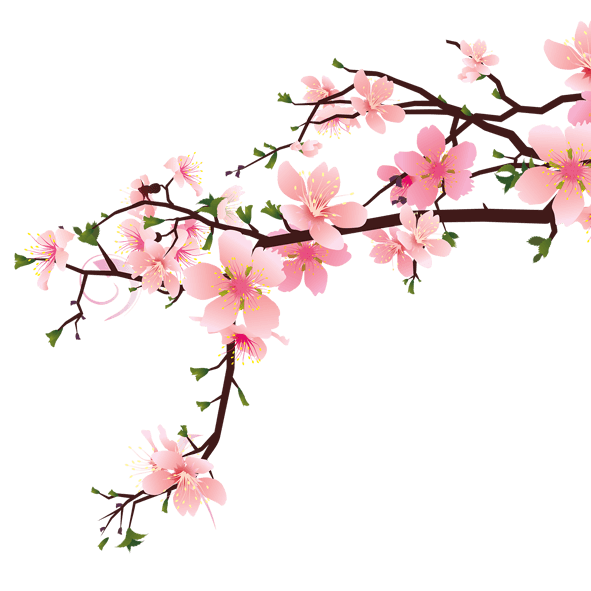 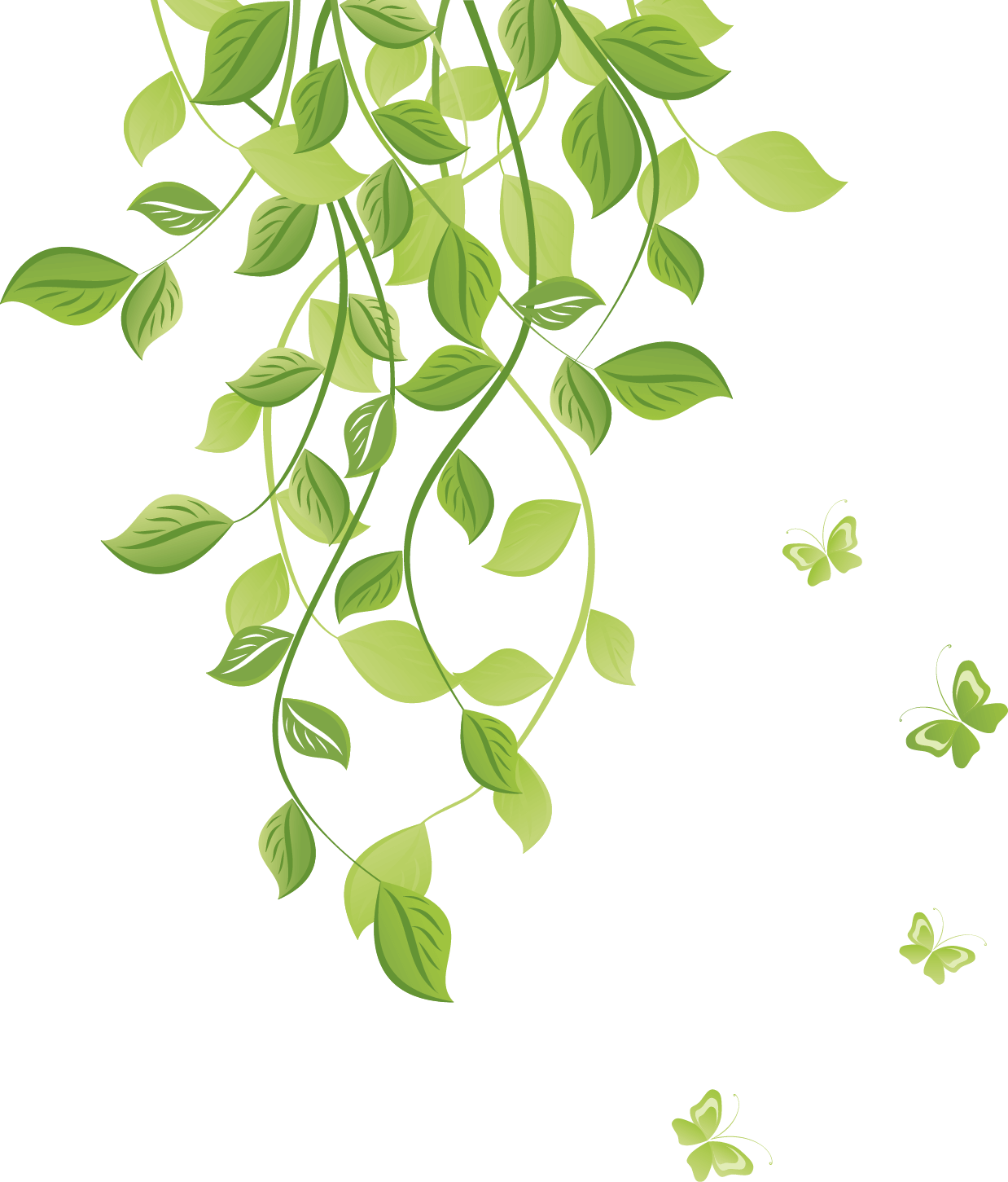 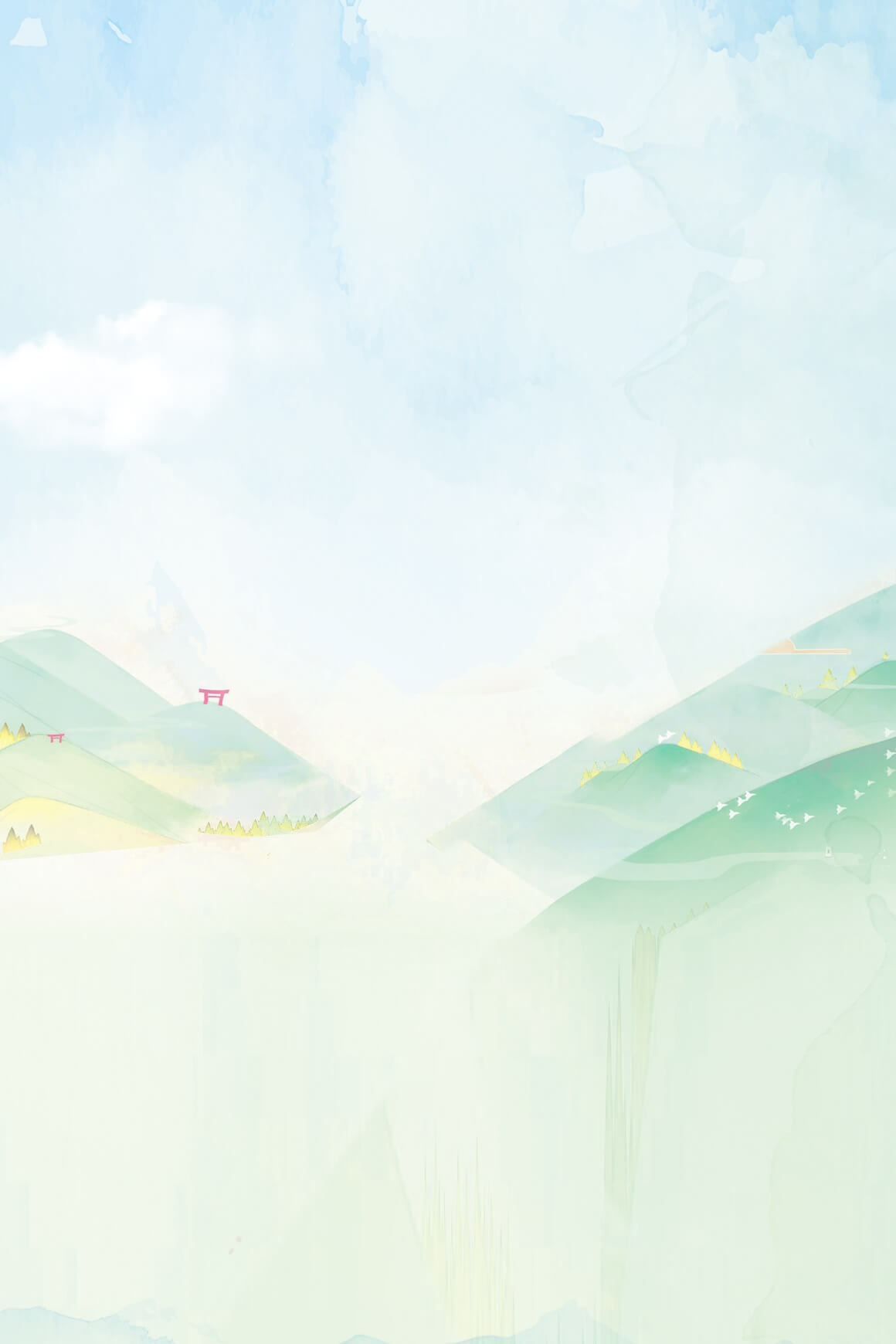 Chúc các con 
học tốt!
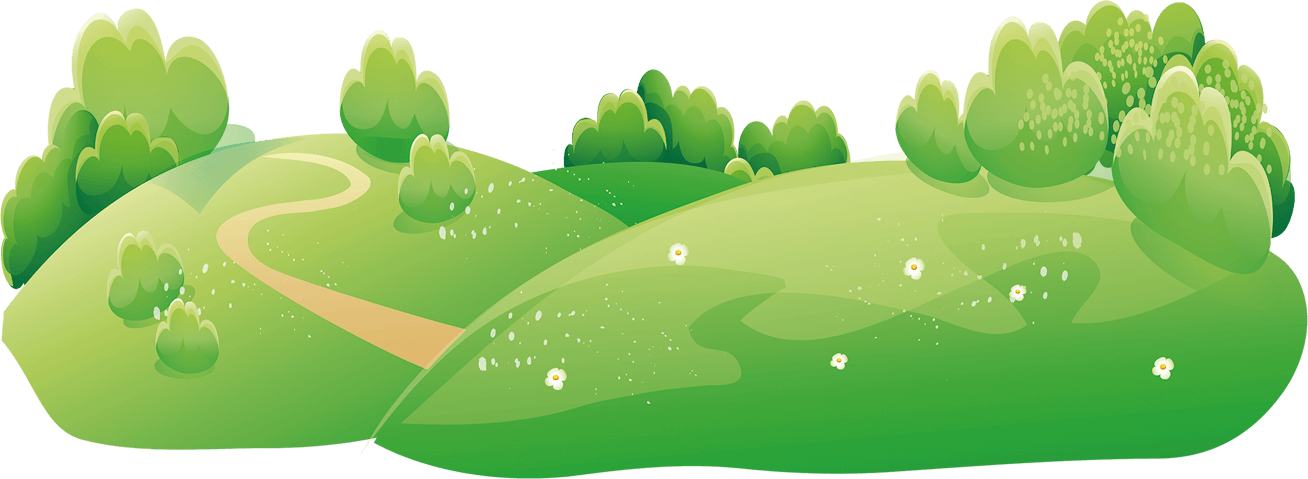 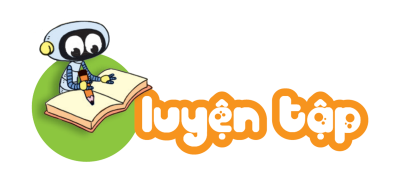 1
Số?
35
67
5
30
7
60
7
5
30
+
35
=
?
60
+
67
=
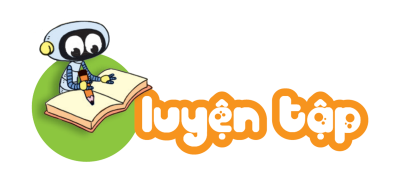 1
Số?
59
55
9
?
?
?
50
9
?
+
59
=
5
50
?
?
+
55
=
2
Sắp xếp các số ghi trên áo theo thứ tự:
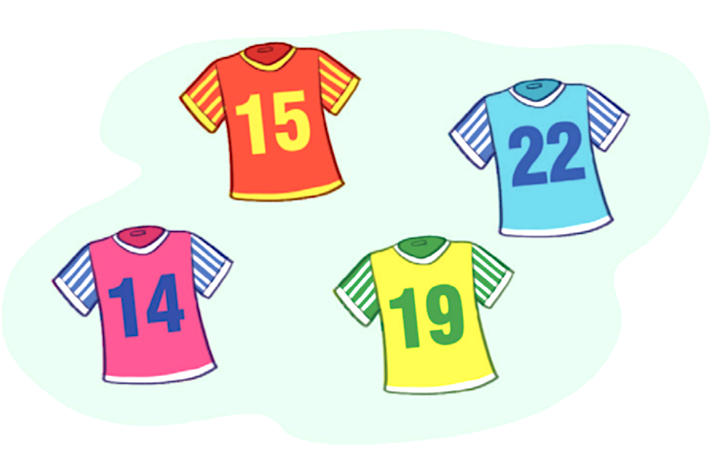 14,
15,
19,
22
a. Từ bé đến lớn:
14
19,
22,
15,
b. Từ lớn đến bé:
3
Số?
5
3
4
7
8
0
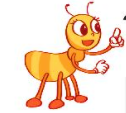 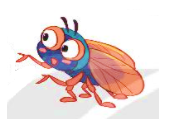 6
6
4
Từ ba thẻ số dưới đây, em hãy lập các số có hai chữ số.
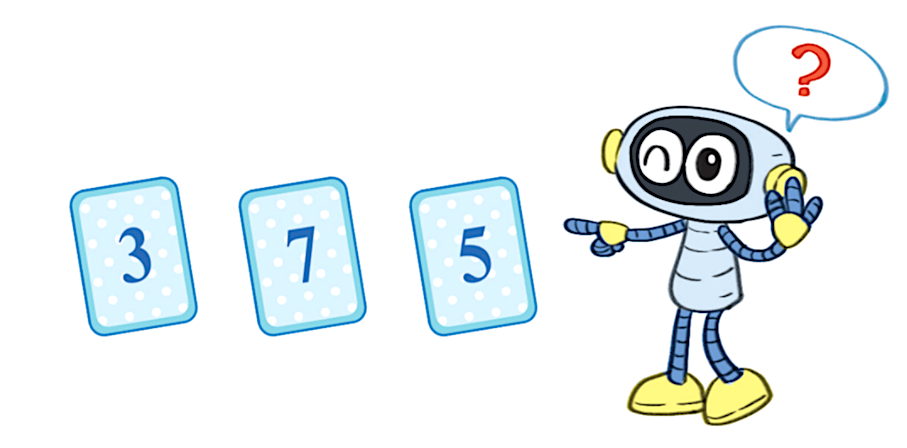 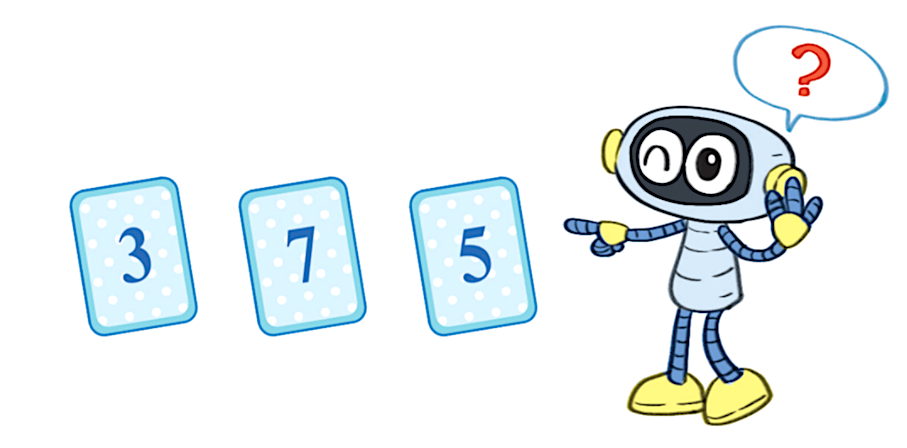 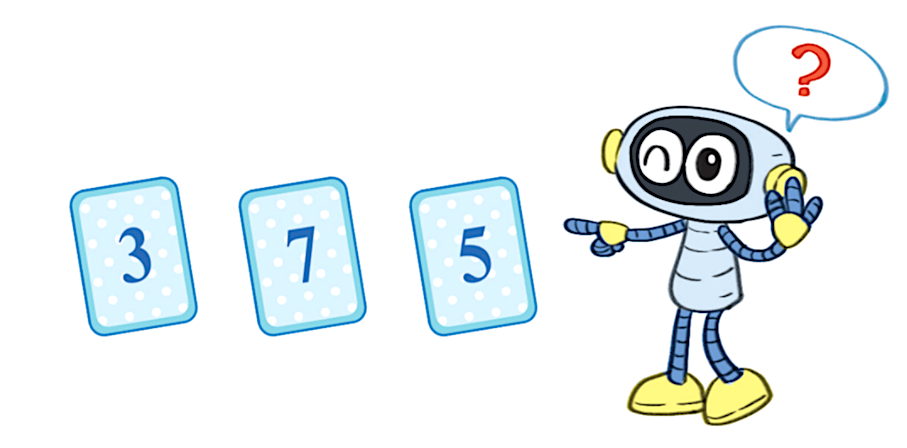 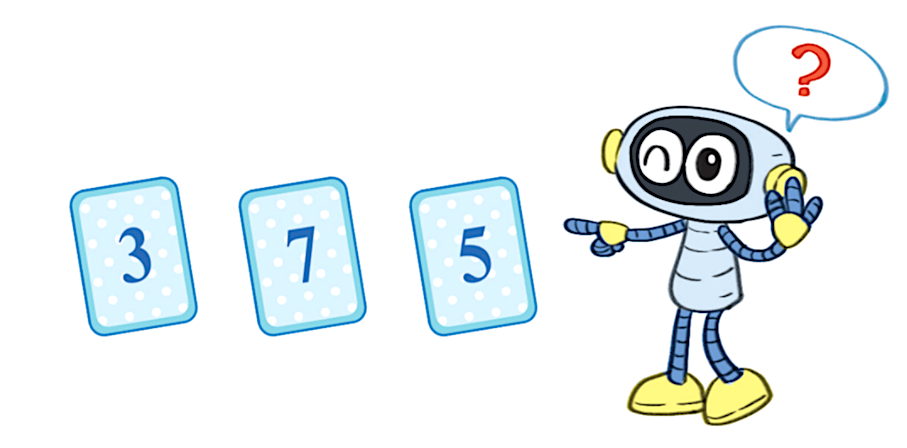 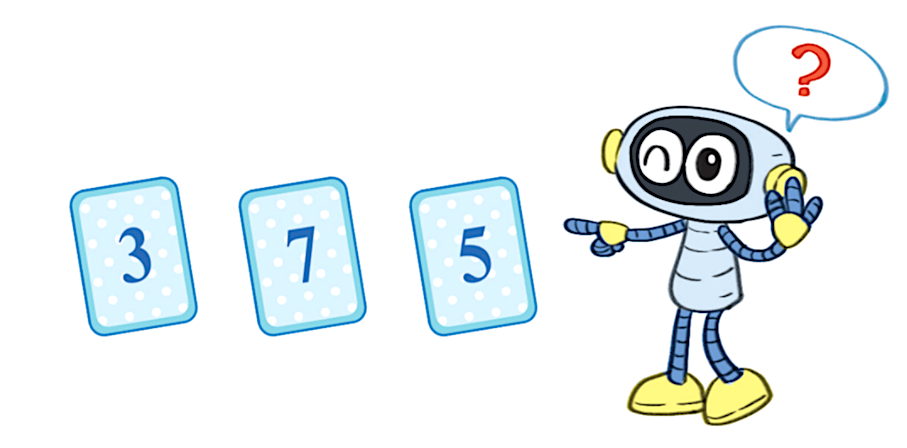 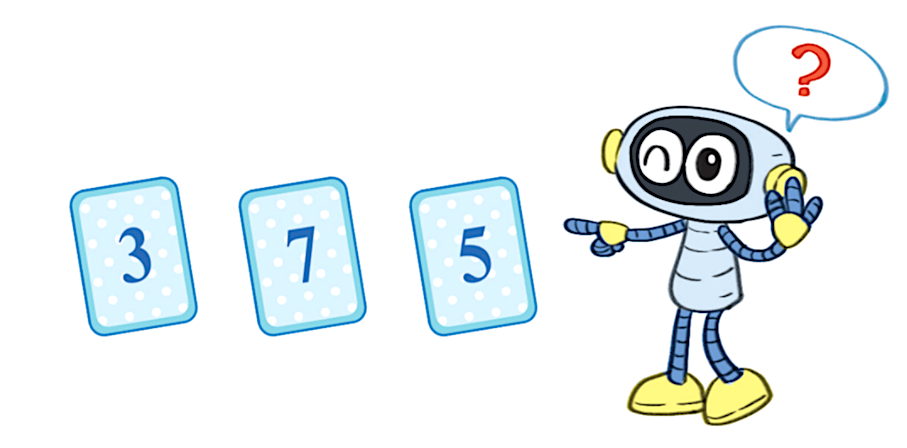 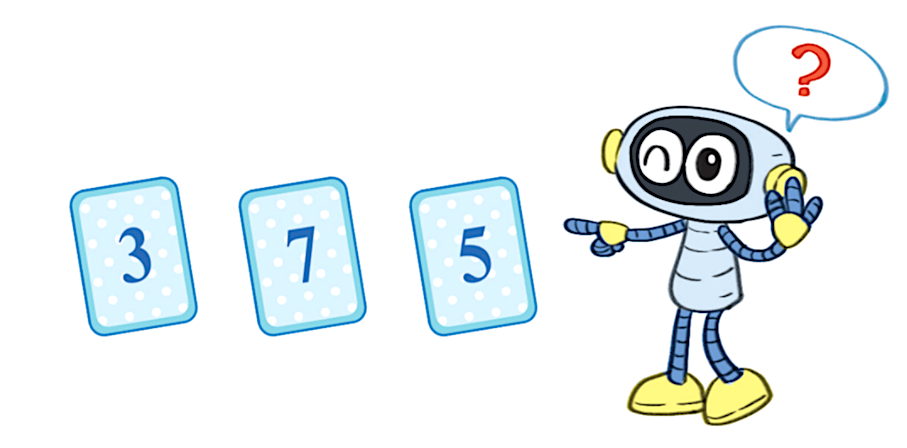 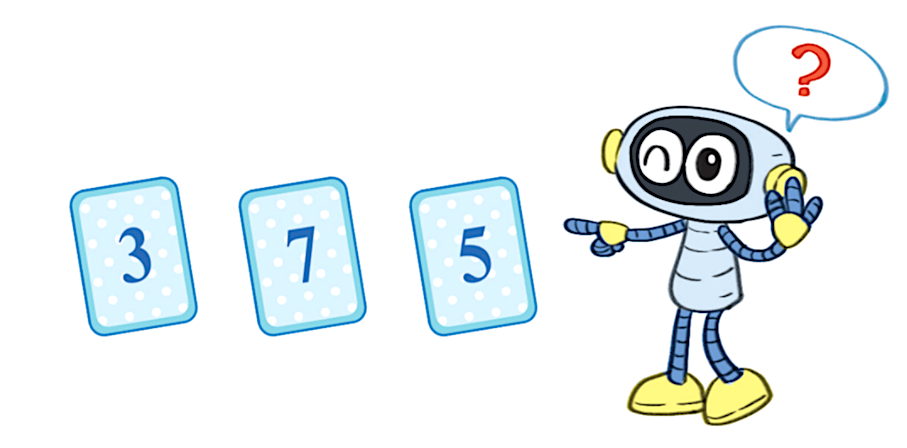 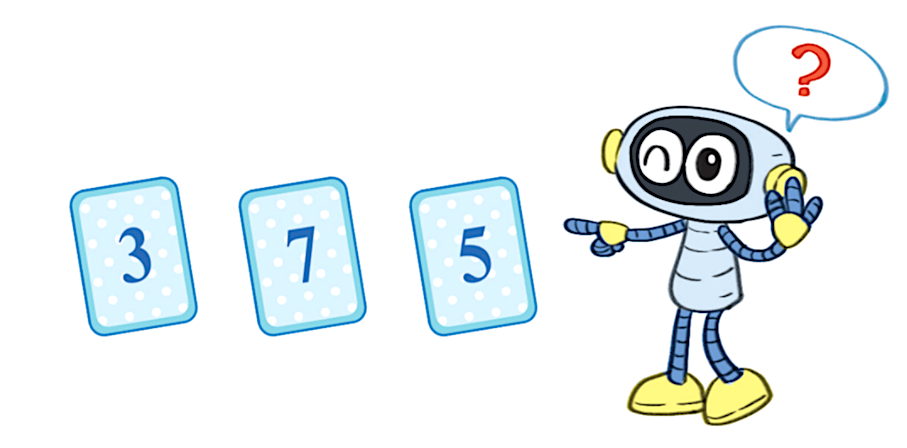 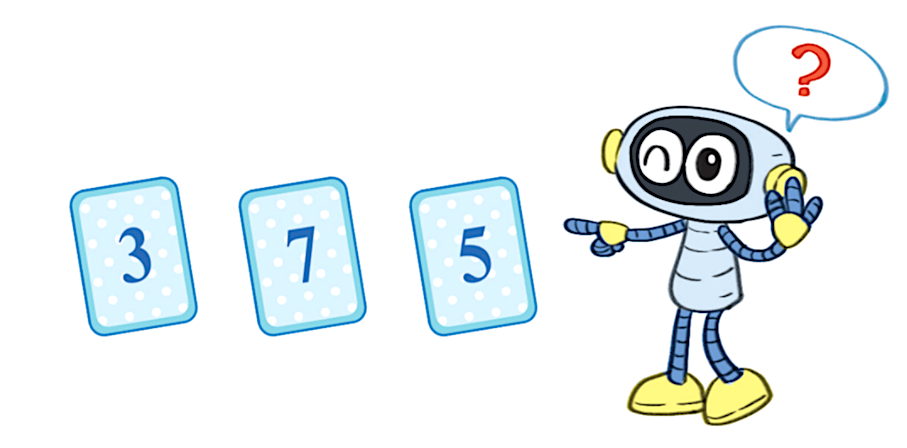 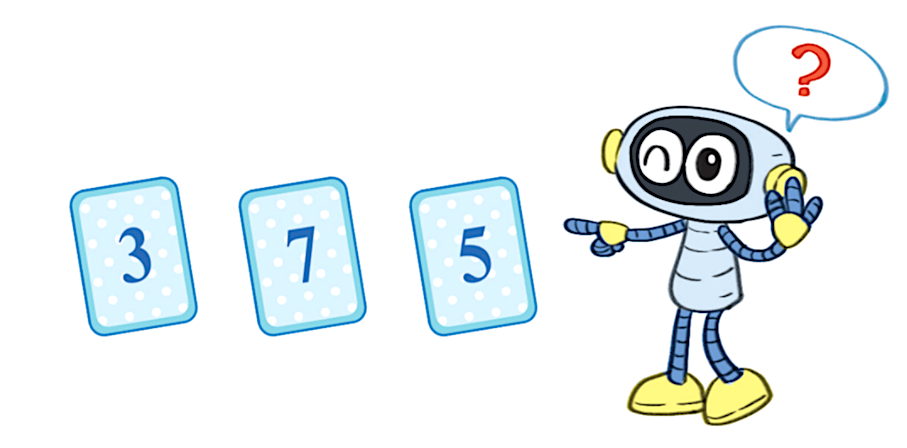 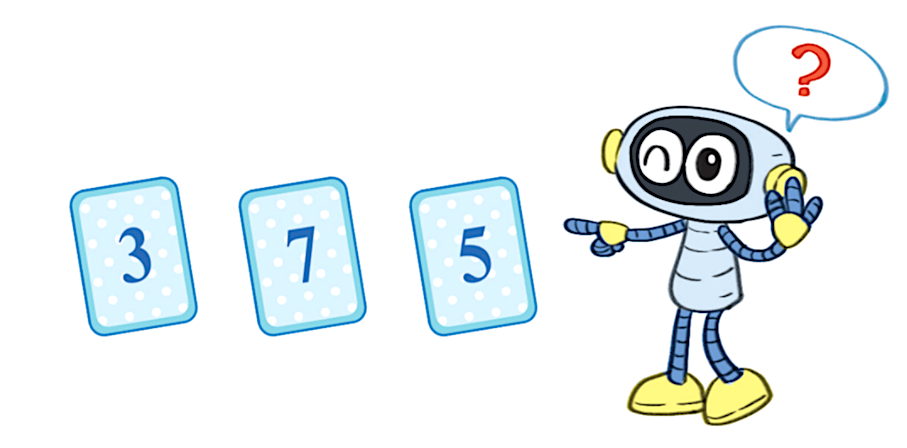 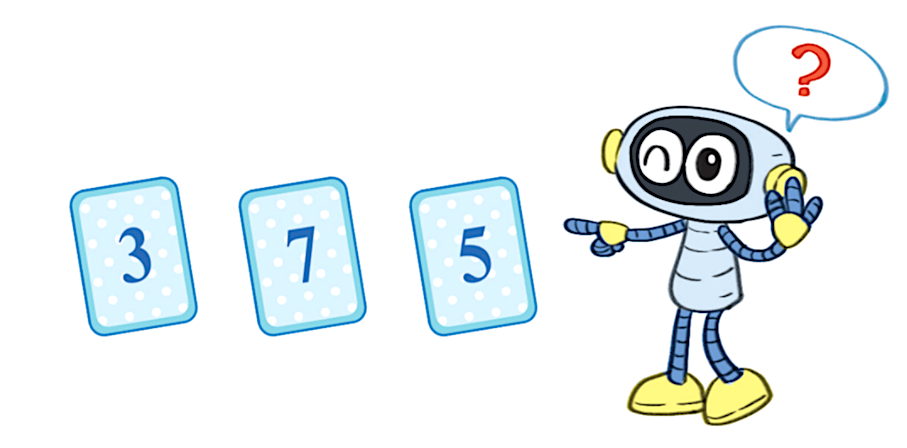 Dặn dò
Làm lại bài tập 4 vào vở.
Chuẩn bị bài sau : Tia số, số liền trước, số liền sau
 (trang 10)
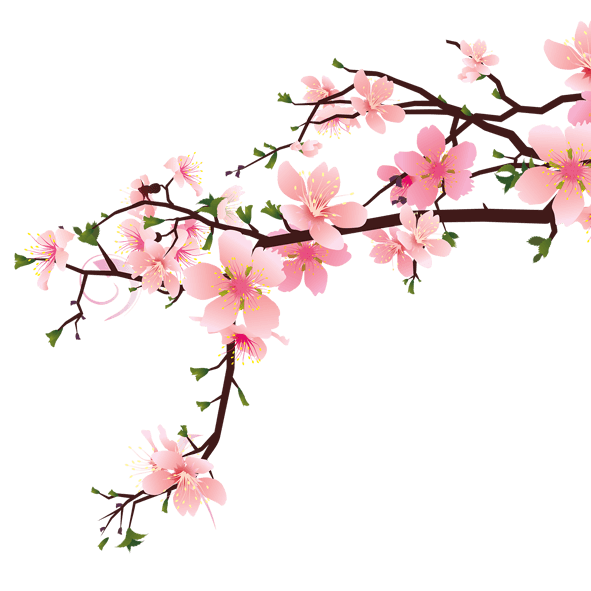 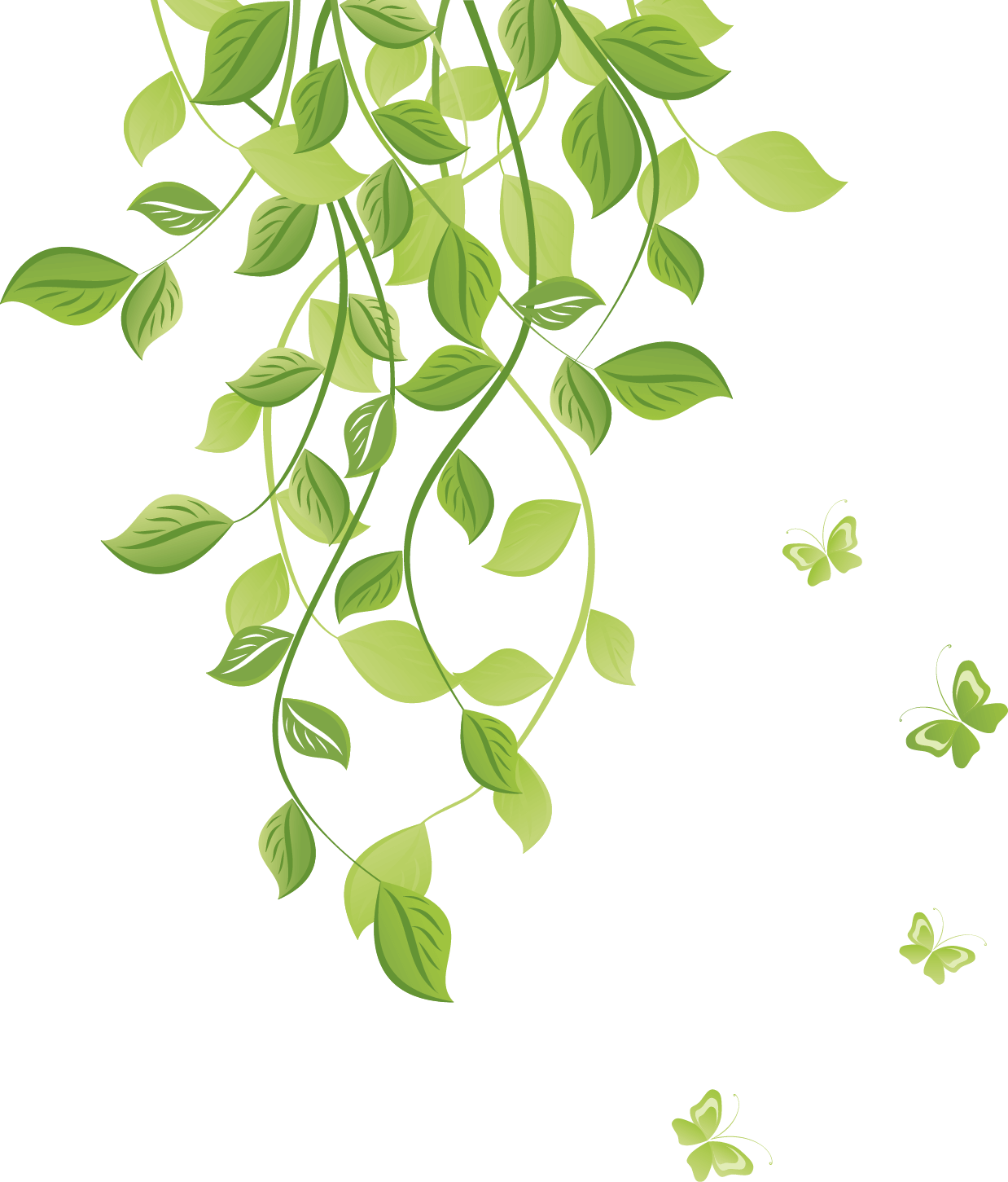 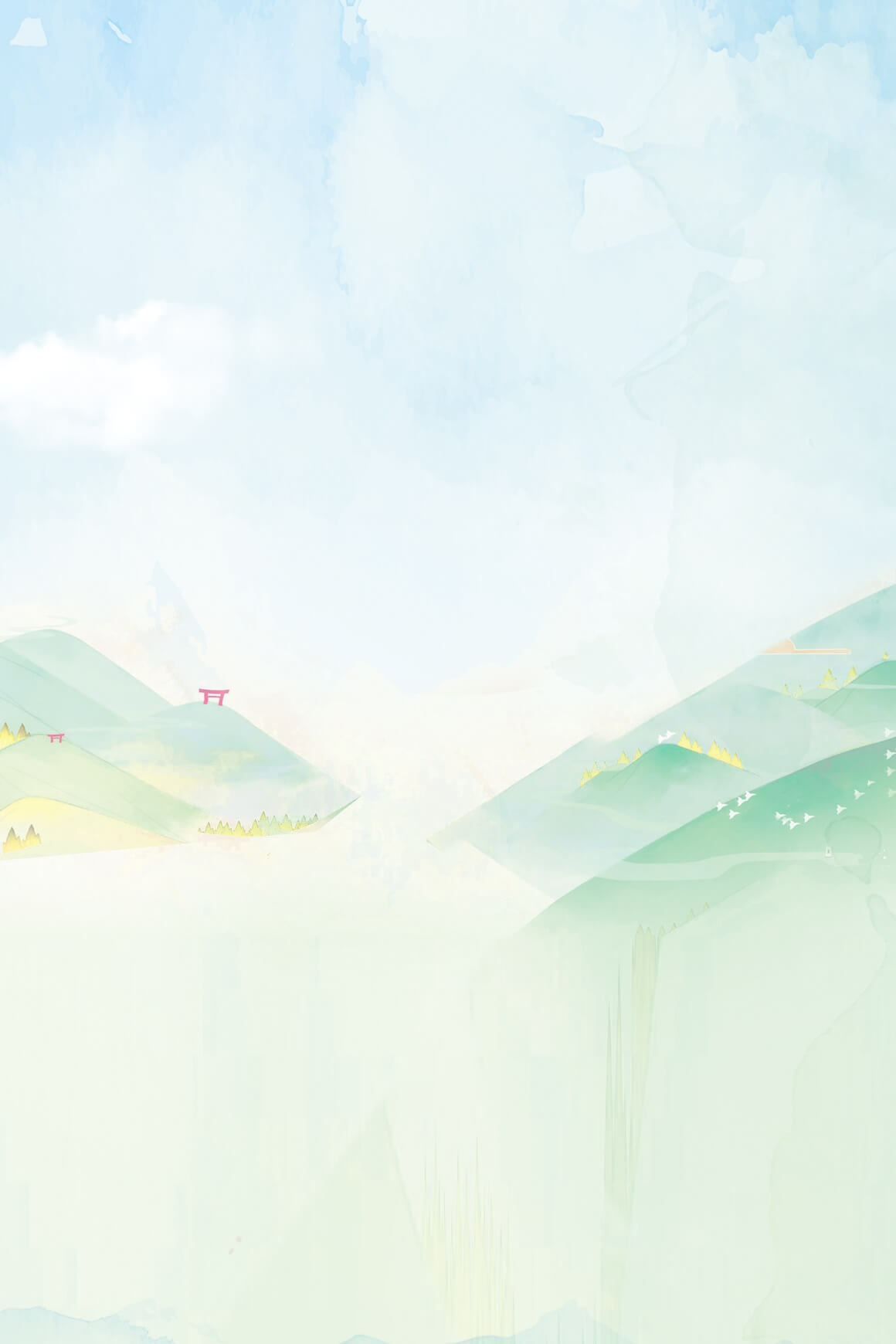 Chúc các con 
học tốt!
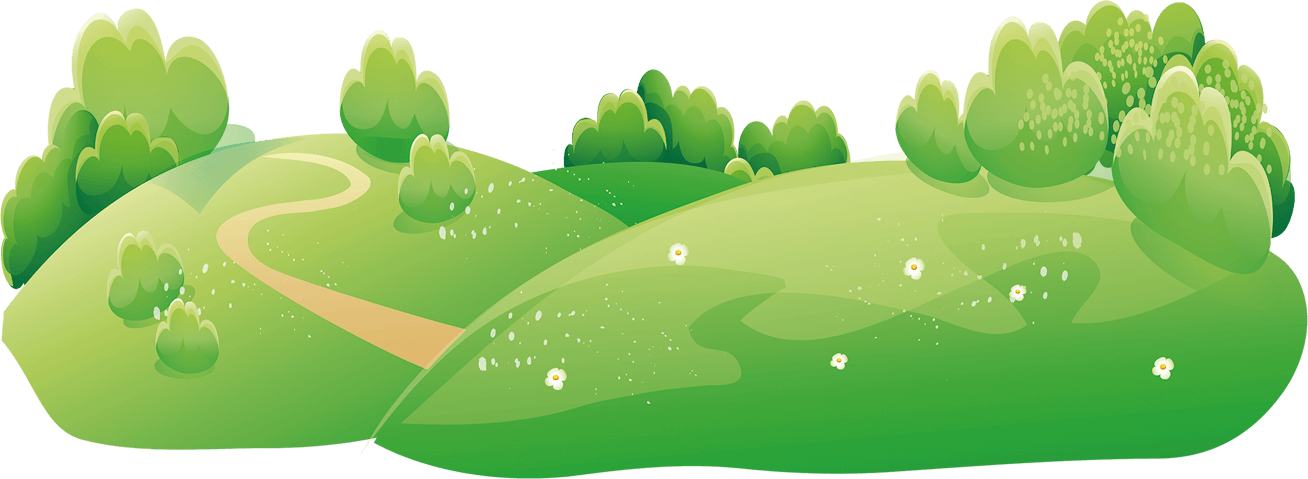 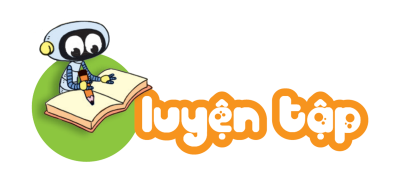 1
Em ước lượng xem trong hình có khoảng mấy chục viên bi rồi đếm số bi trong hình đó (theo mẫu):
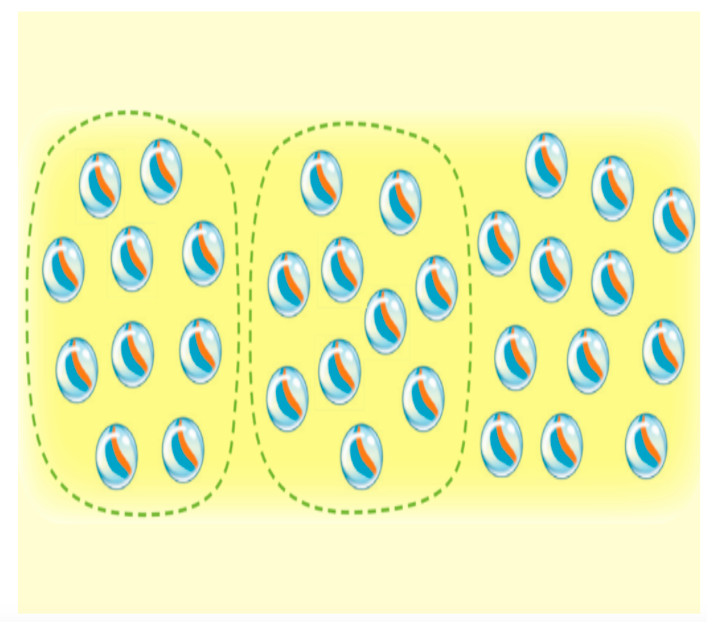 - Em ước lượng được: Khoảng 3 chục viên bi.
- Em đếm được: 32 viên bi.
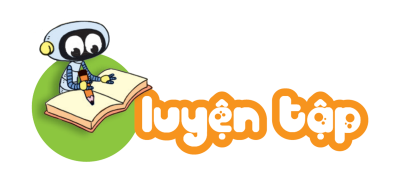 1
Em ước lượng xem trong hình có khoảng mấy chục viên bi rồi đếm số bi trong hình đó (theo mẫu):
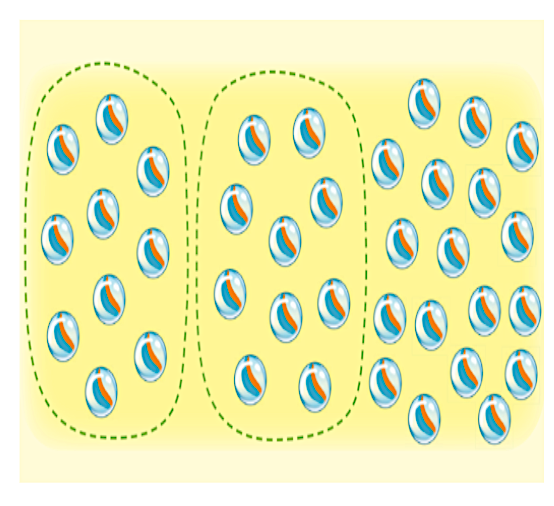 Em ước lượng được: Khoảng
…………………….. viên bi.
38
- Em đếm được: …………. viên bi.
2
Em ước lượng xem trong hình có khoảng mấy chục quả cà chua rồi đếm số cà chua trong hình đó:
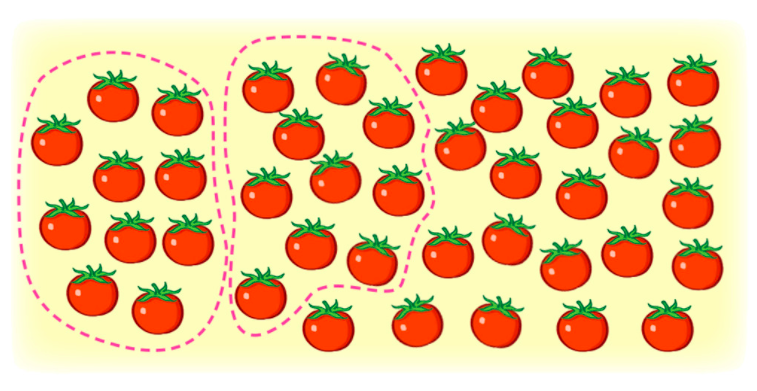 Em ước lượng được: Khoảng …………… quả cà chua.
42
Em đếm được: …………. quả cà chua.
3
Số?
a. Số 87 gồm 8 chục và 7 đơn vị viết là: 87  =  80  +  7
4
5
40
5
?
?
?
?
b. Số 45 gồm       chục và      đơn vị viết là: 45 =         +
3
6
63
60
3
?
?
?
?
?
c. Số 63 gồm      chục và       đơn vị viết là:        =         +
4
a. Hãy lắp 4 miếng bìa A, B, C, D vào vị trí thích hợp trong bảng.
A
B
C
D
4
b. Tìm số lớn nhất ở mỗi miếng bìa A, B, C, D.
76
54
58
36
A
B
C
D
Sắp xếp các số         ,         ,        ,         theo thứ tự từ bé đến lớn.
54,
 36,
58,
76
Dặn dò
Làm lại bài tập 3 vào vở.
Chuẩn bị bài sau : Luyện tập (trang 10)
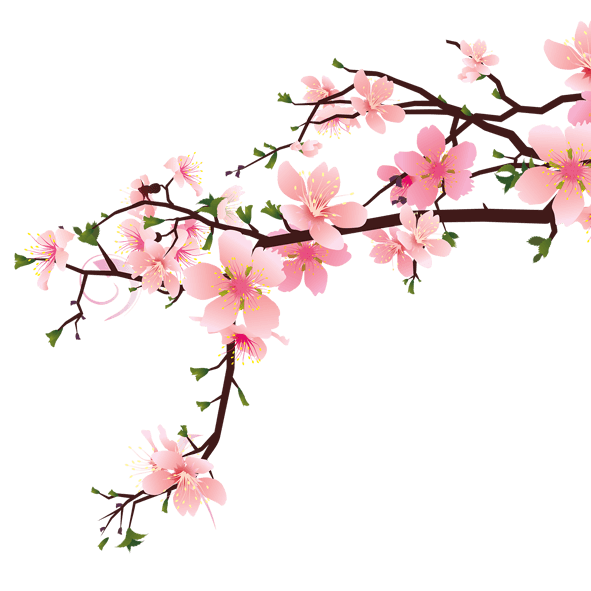 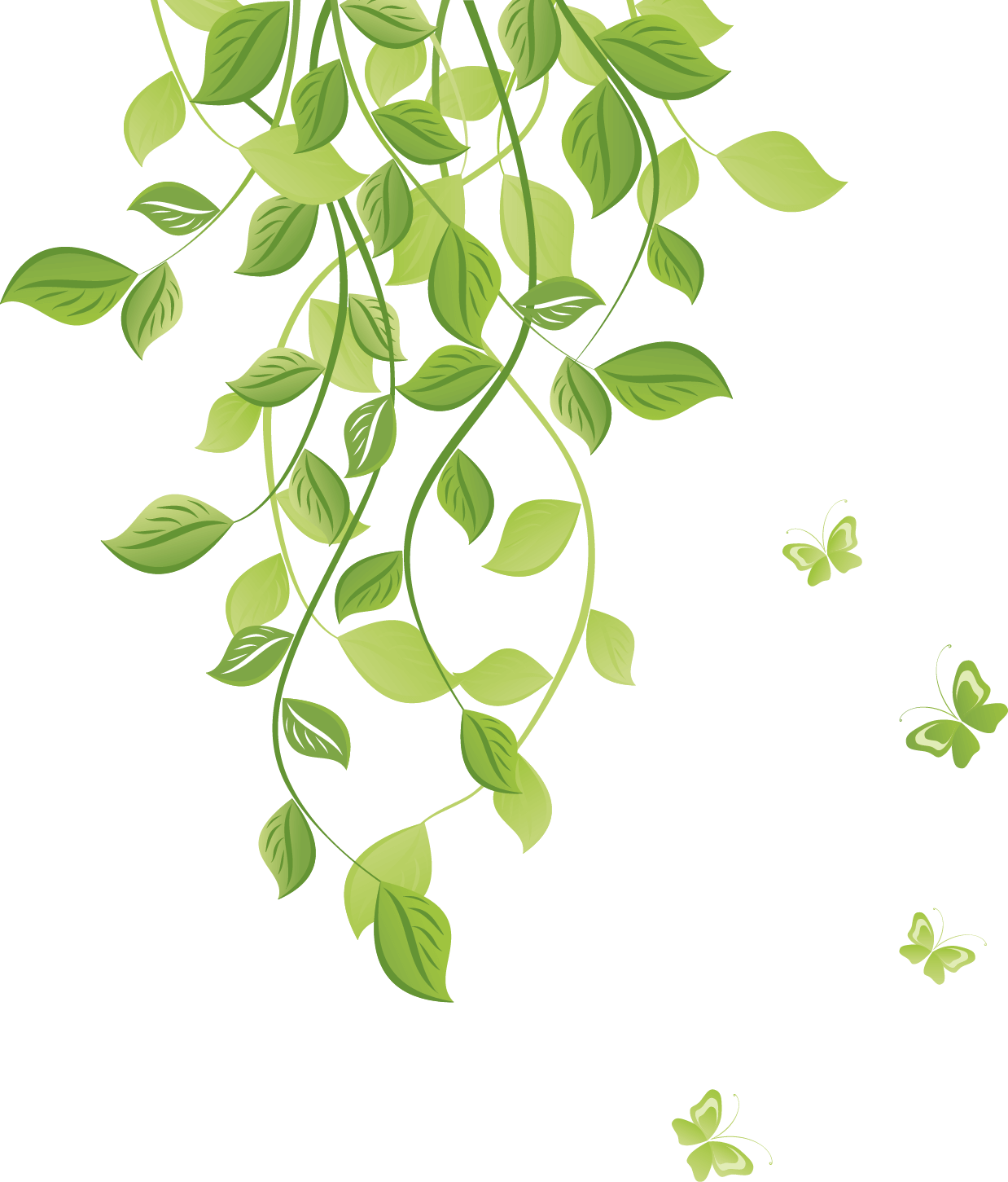 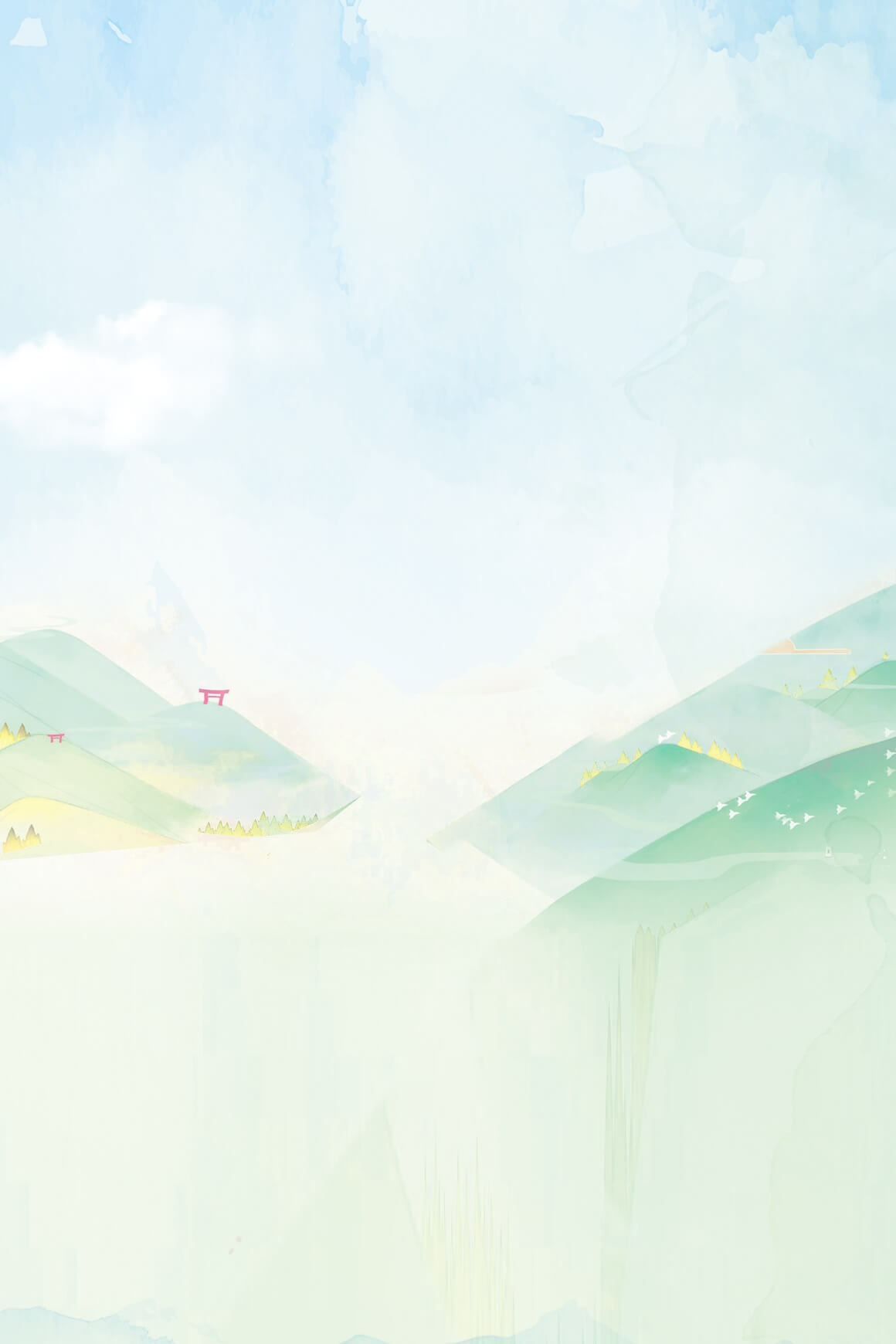 Chúc các con 
học tốt!
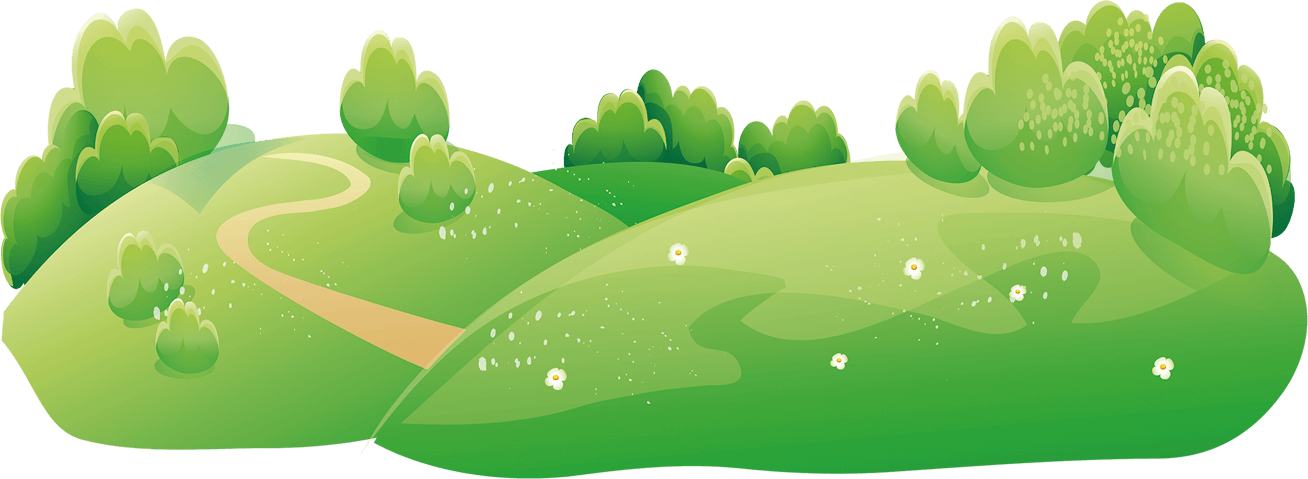